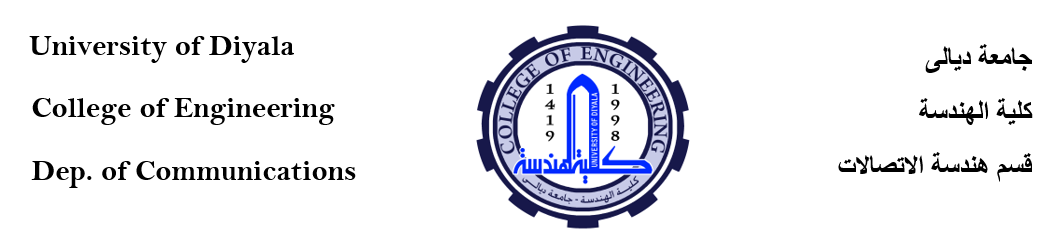 DC Circuits
Thevenin's Theorem Examples
By Dr. Ahmed S. Abdullah
د. احمد سليمان عبدالله
Thevenin's Theorem
EXAMPLE 1: Use the Thevenin theorem to find the current through 3Ω for the circuit of figure shown.
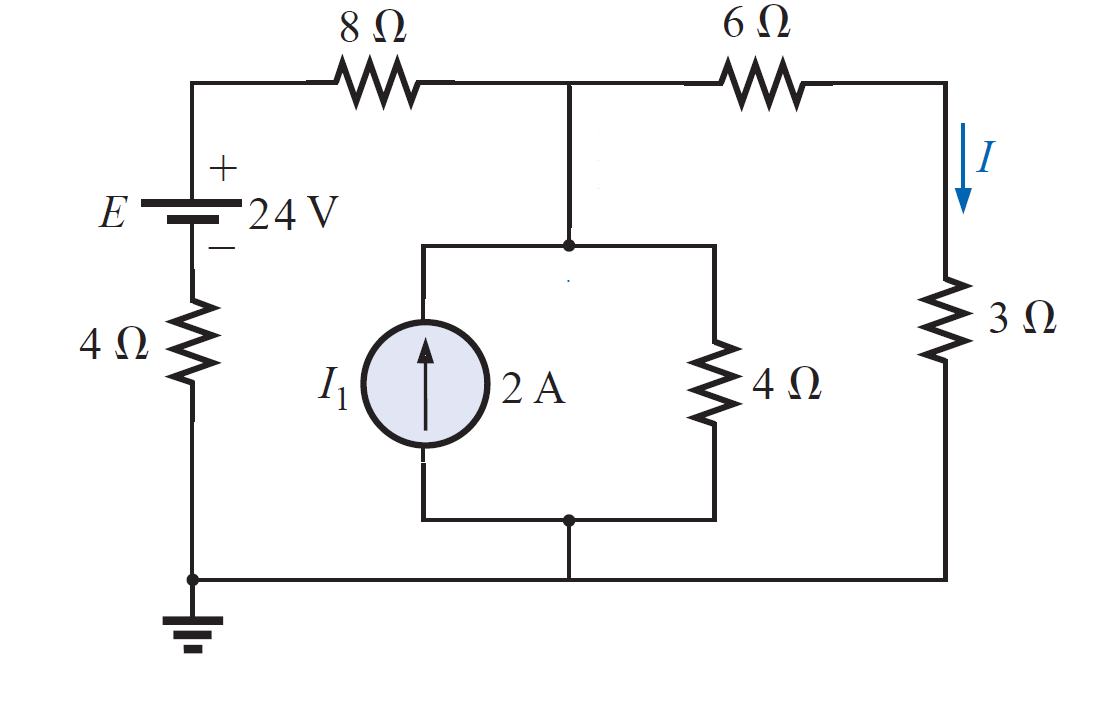 Thevenin's Theorem
EXAMPLE 1: Use the Thevenin theorem to find the current through 3Ω for the circuit of figure shown.
Solution:-
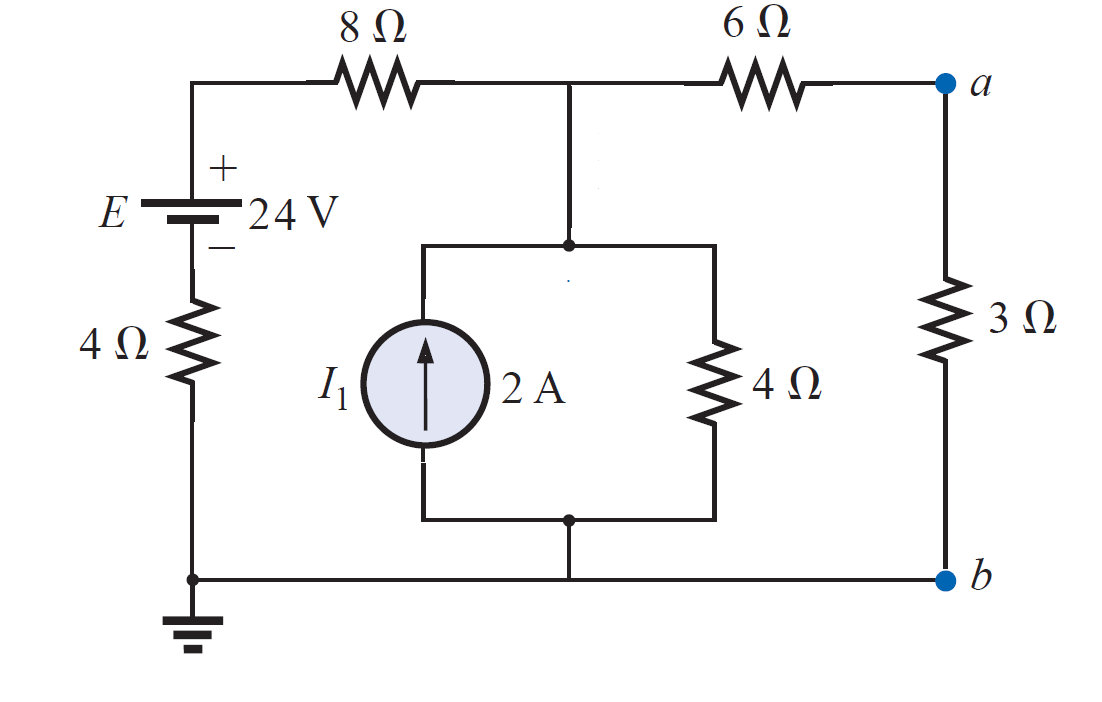 Step 1 and 2:-
Thevenin's Theorem
EXAMPLE 1: Use the Thevenin theorem to find the current through 3Ω for the circuit of figure shown.
Solution:-
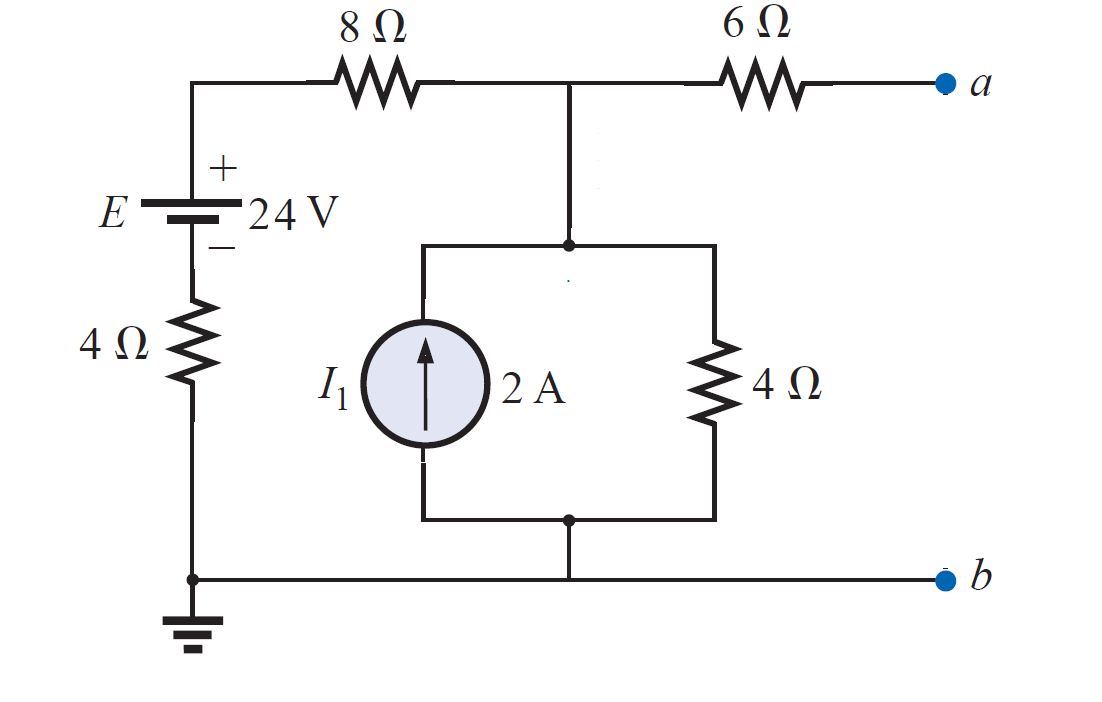 Step 1 and 2:-
Thevenin's Theorem
EXAMPLE 1: Use the Thevenin theorem to find the current through 3Ω for the circuit of figure shown.
Solution:-
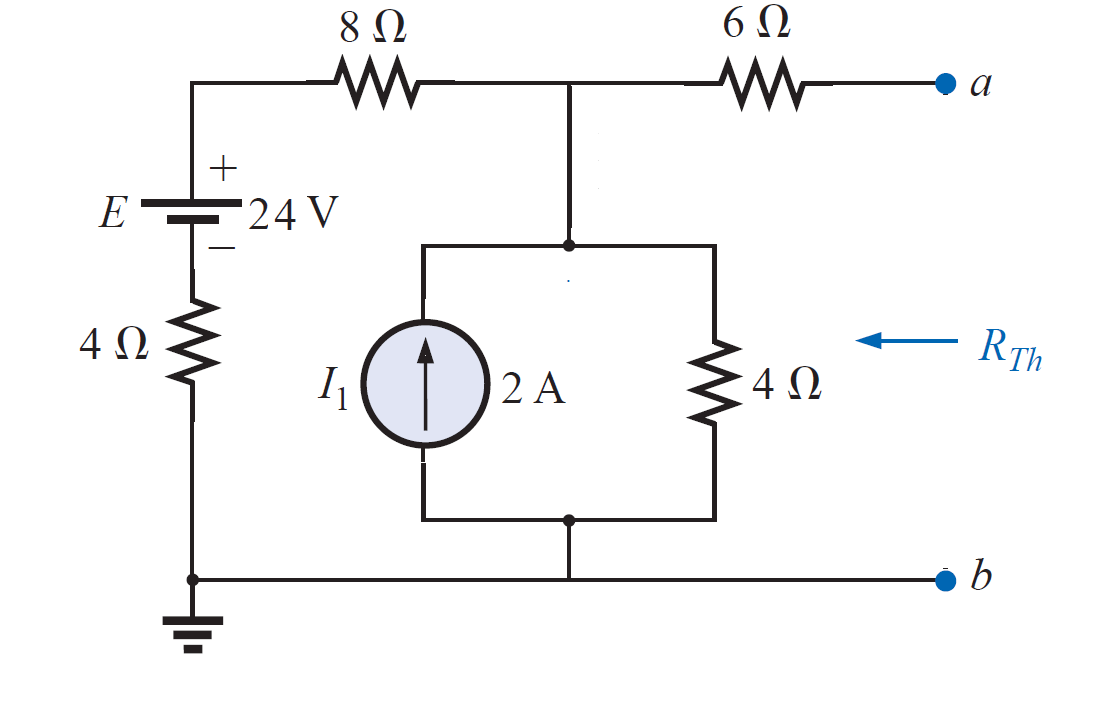 Step 3:-
Thevenin's Theorem
EXAMPLE 1: Use the Thevenin theorem to find the current through 3Ω for the circuit of figure shown.
Solution:-
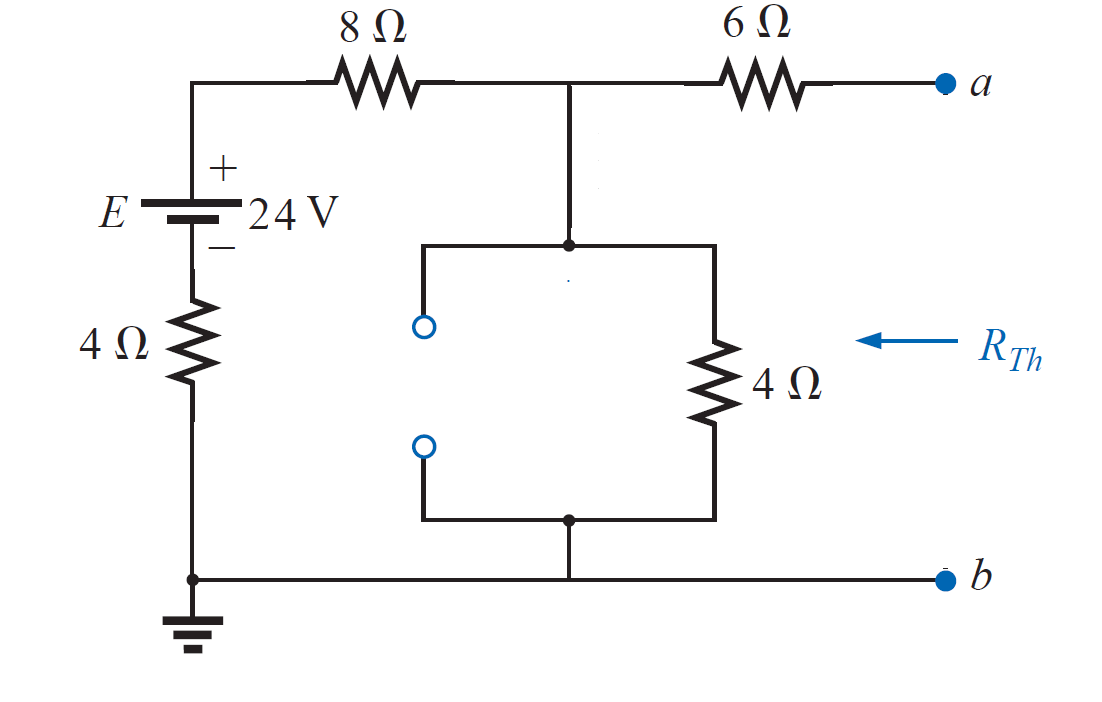 Step 3:-
Thevenin's Theorem
EXAMPLE 1: Use the Thevenin theorem to find the current through 3Ω for the circuit of figure shown.
Solution:-
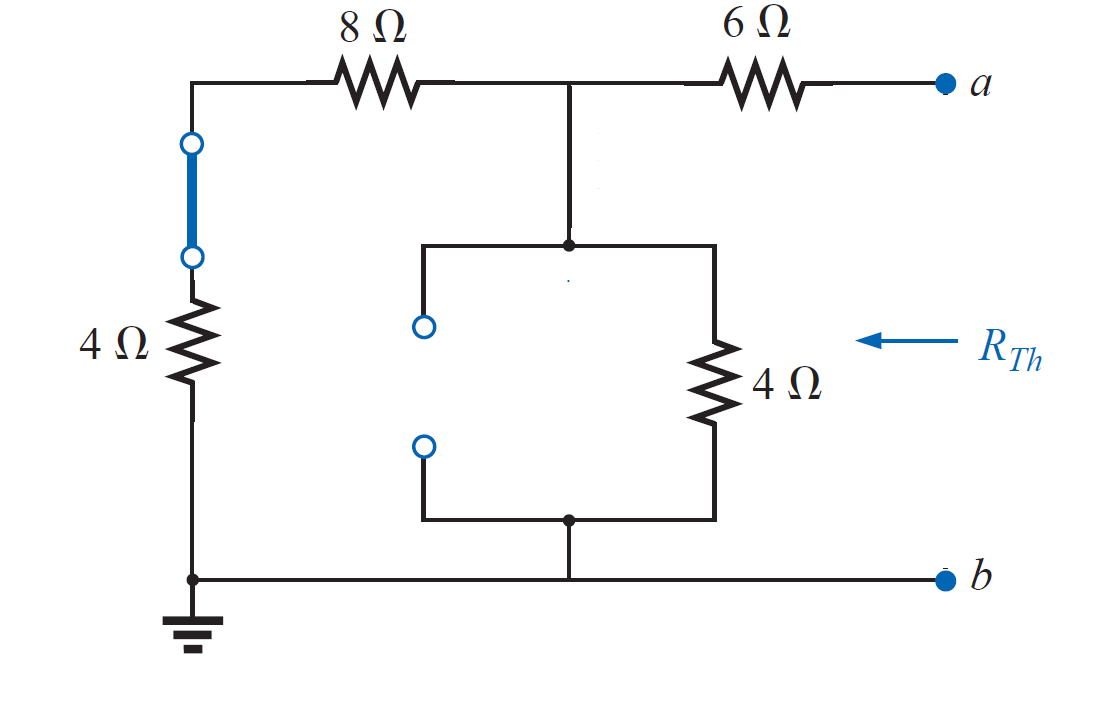 Step 3:-
Thevenin's Theorem
EXAMPLE 1: Use the Thevenin theorem to find the current through 3Ω for the circuit of figure shown.
Solution:-
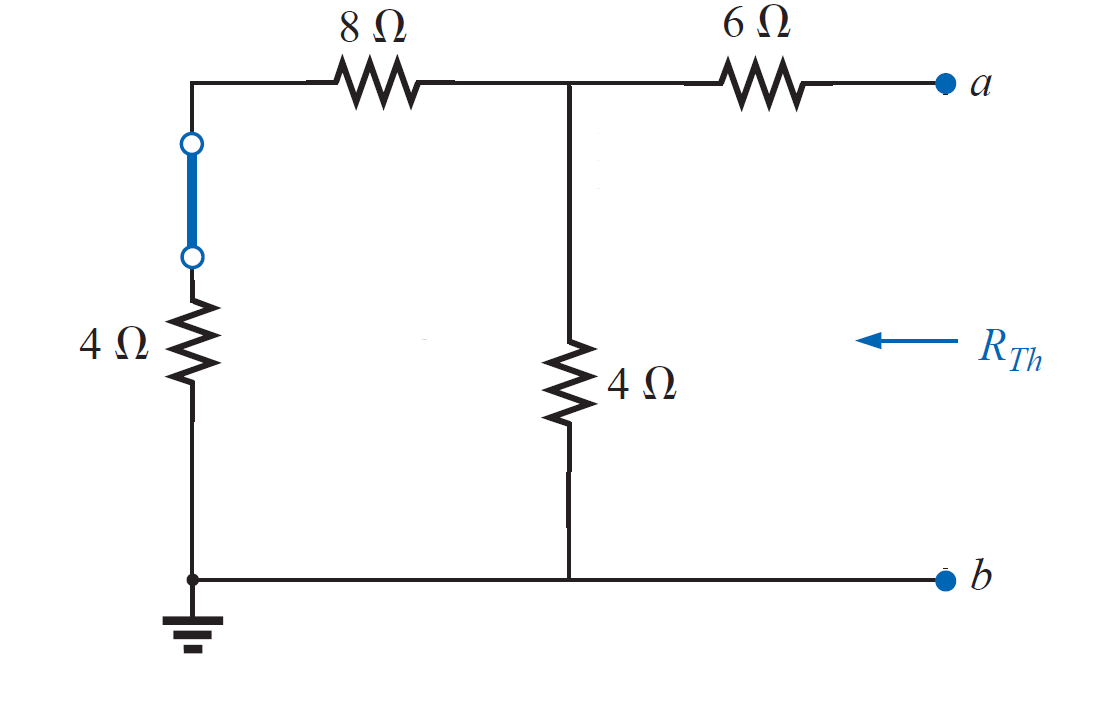 Step 3:-
Thevenin's Theorem
EXAMPLE 1: Use the Thevenin theorem to find the current through 3Ω for the circuit of figure shown.
Solution:-
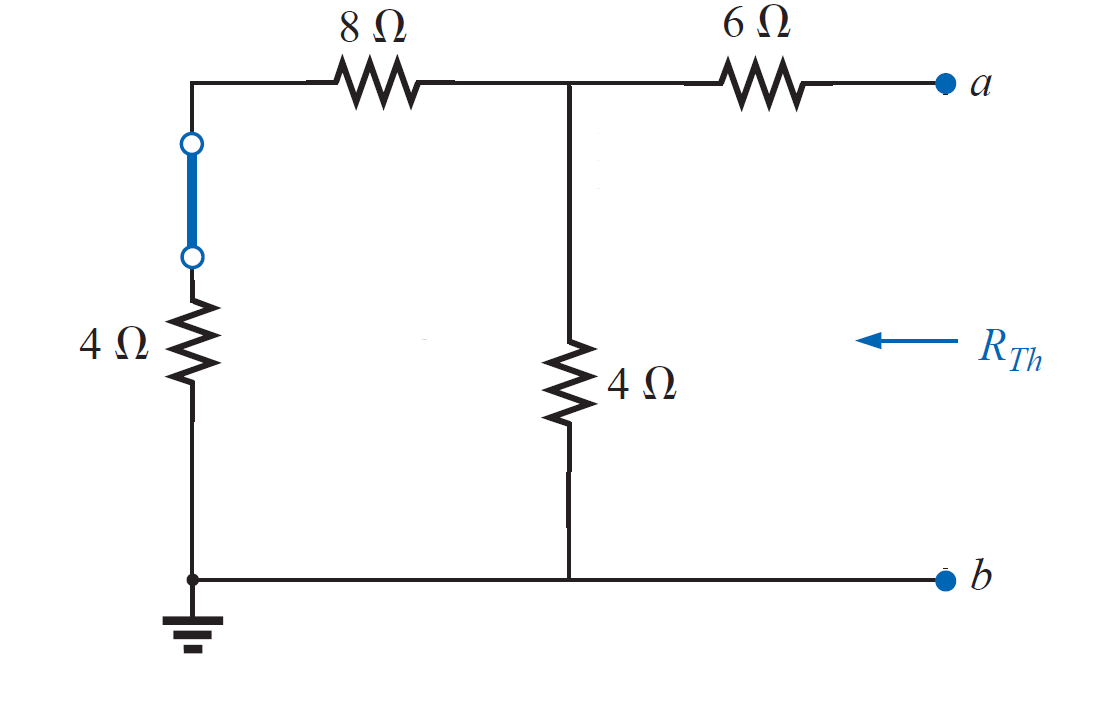 Step 3:-
Thevenin's Theorem
EXAMPLE 1: Use the Thevenin theorem to find the current through 3Ω for the circuit of figure shown.
Solution:-
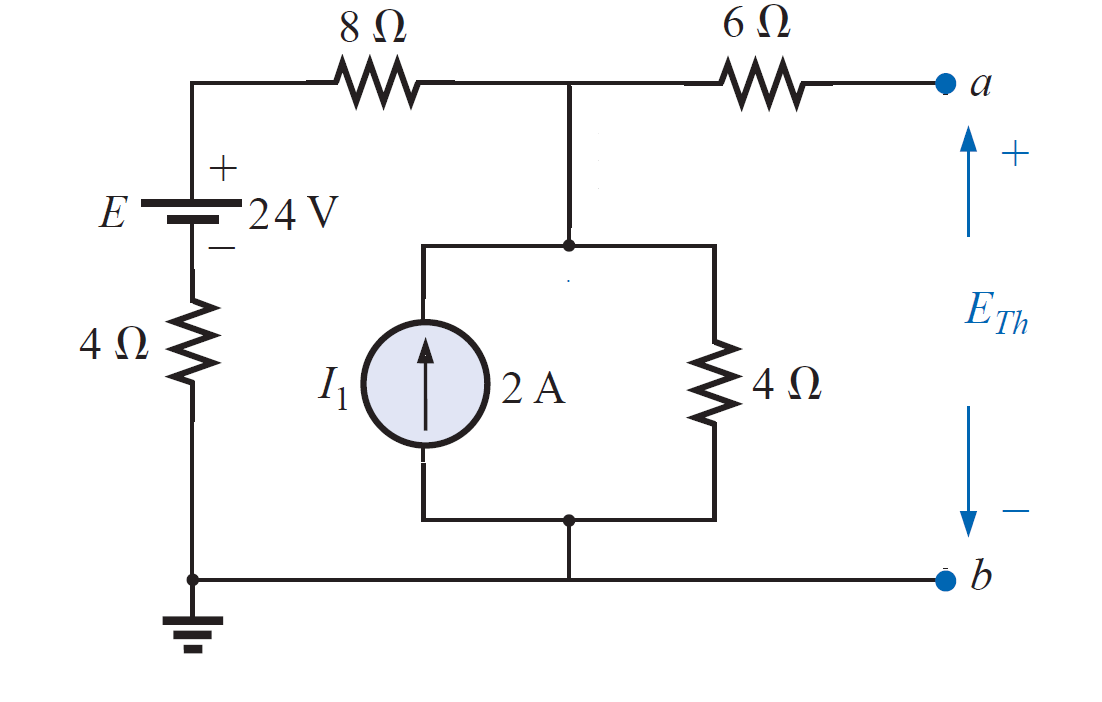 Step 4:-
Thevenin's Theorem
EXAMPLE 1: Use the Thevenin theorem to find the current through 3Ω for the circuit of figure shown.
Solution:-
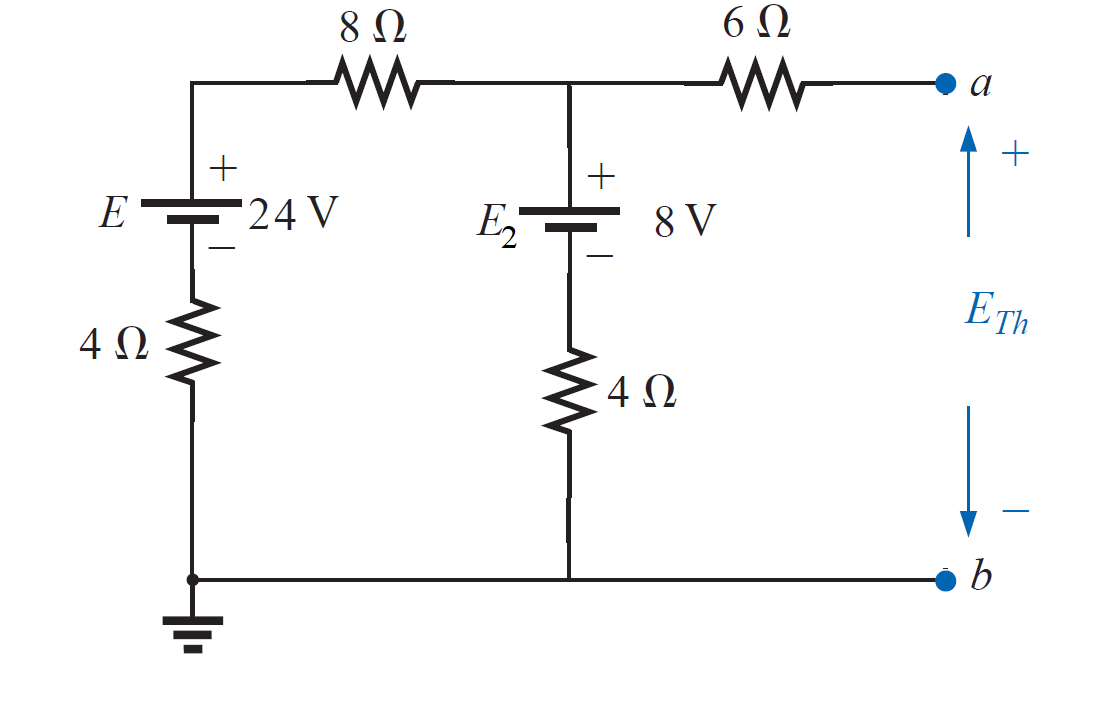 Step 4:-
Thevenin's Theorem
EXAMPLE 1: Use the Thevenin theorem to find the current through 3Ω for the circuit of figure shown.
Solution:-
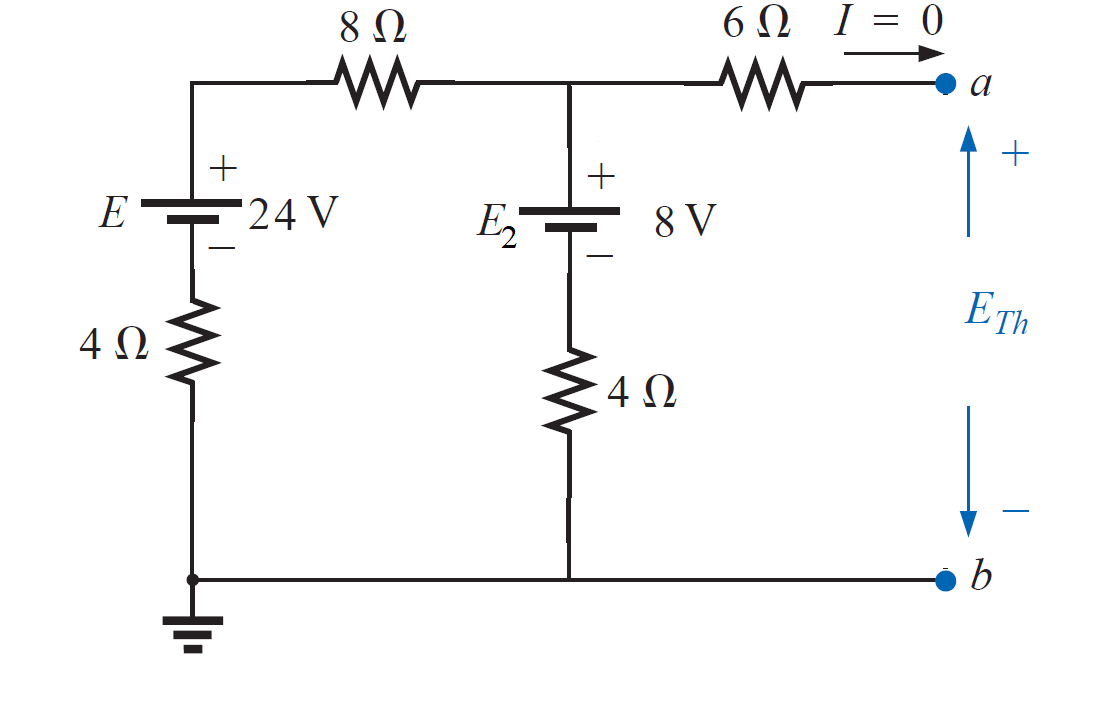 Step 4:-
Thevenin's Theorem
EXAMPLE 1: Use the Thevenin theorem to find the current through 3Ω for the circuit of figure shown.
Solution:-
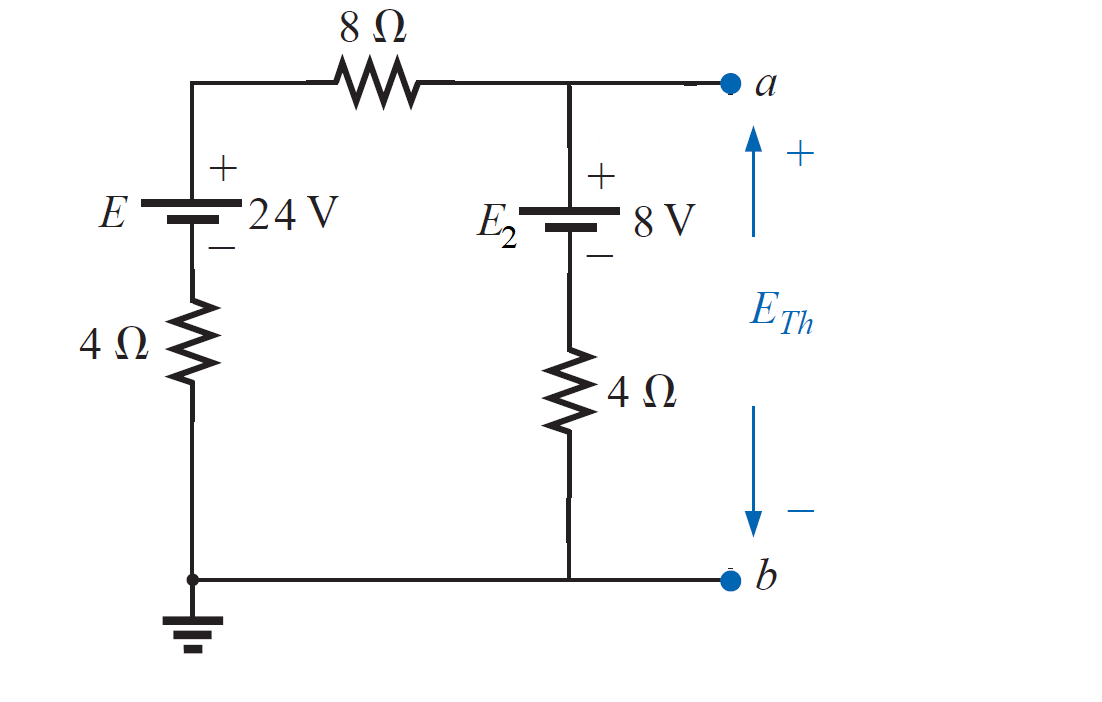 Step 4:-
Thevenin's Theorem
EXAMPLE 1: Use the Thevenin theorem to find the current through 3Ω for the circuit of figure shown.
Solution:-
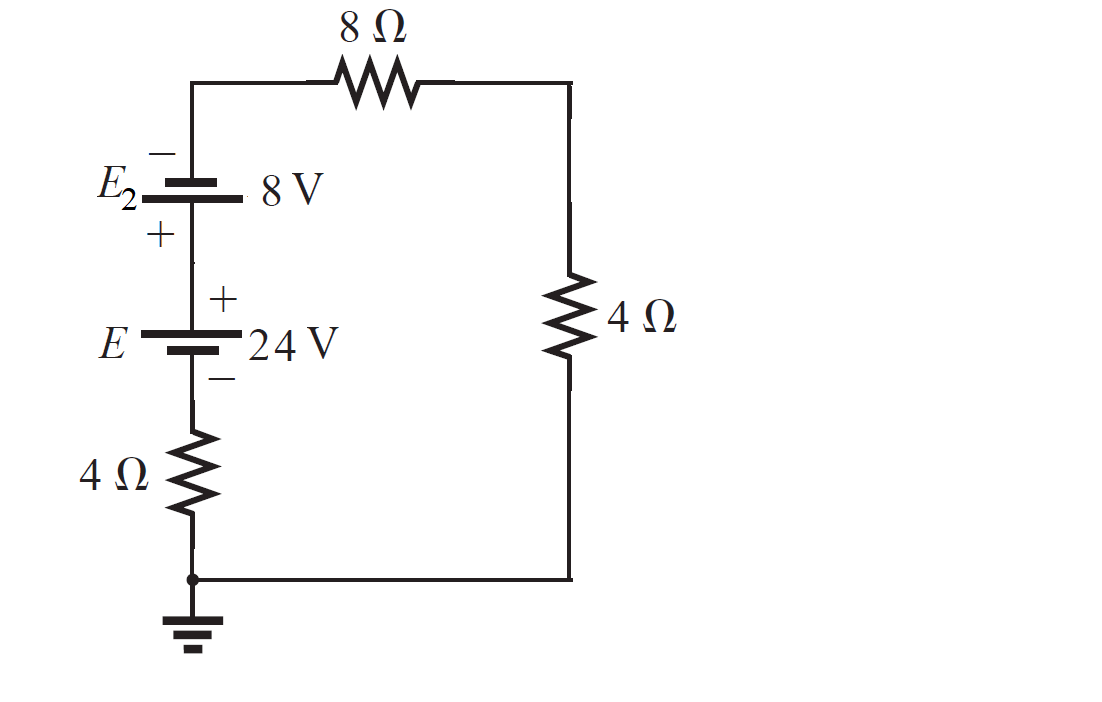 Step 4:-
Thevenin's Theorem
EXAMPLE 1: Use the Thevenin theorem to find the current through 3Ω for the circuit of figure shown.
Solution:-
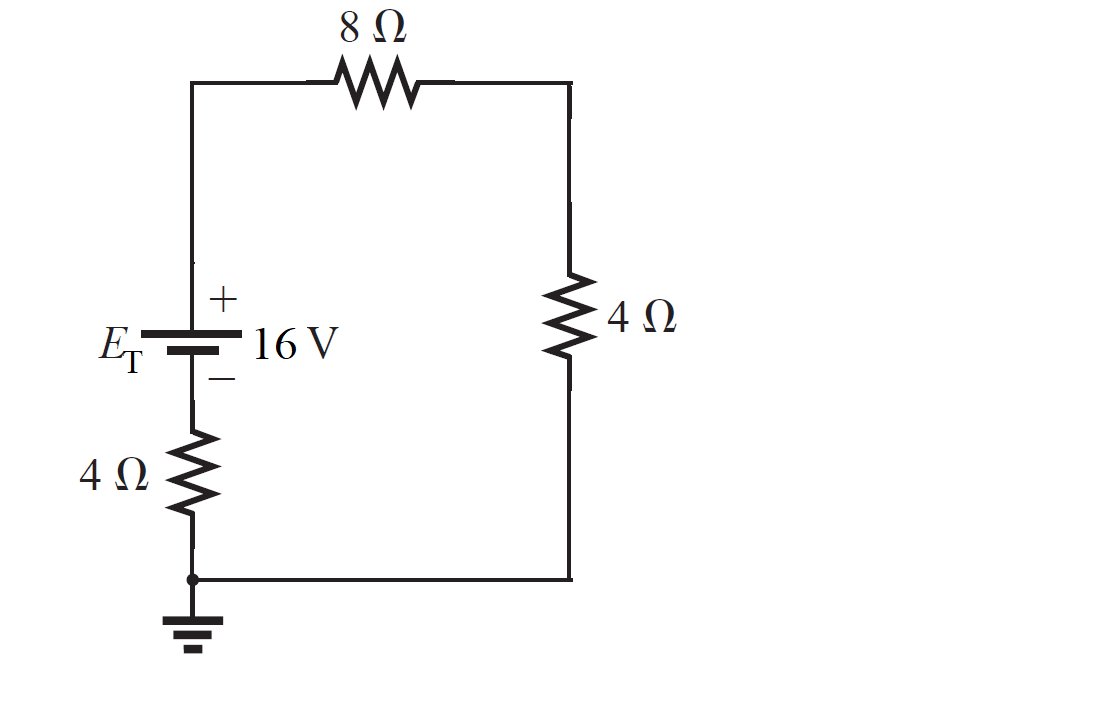 Step 4:-
Thevenin's Theorem
EXAMPLE 1: Use the Thevenin theorem to find the current through 3Ω for the circuit of figure shown.
Solution:-
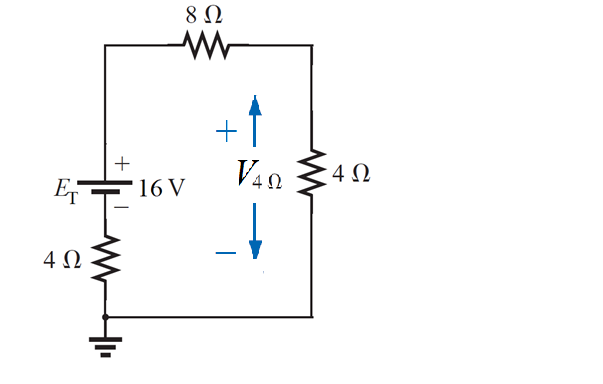 Step 4:-
Applying the voltage divider rule,
Thevenin's Theorem
EXAMPLE 1: Use the Thevenin theorem to find the current through 3Ω for the circuit of figure shown.
Solution:-
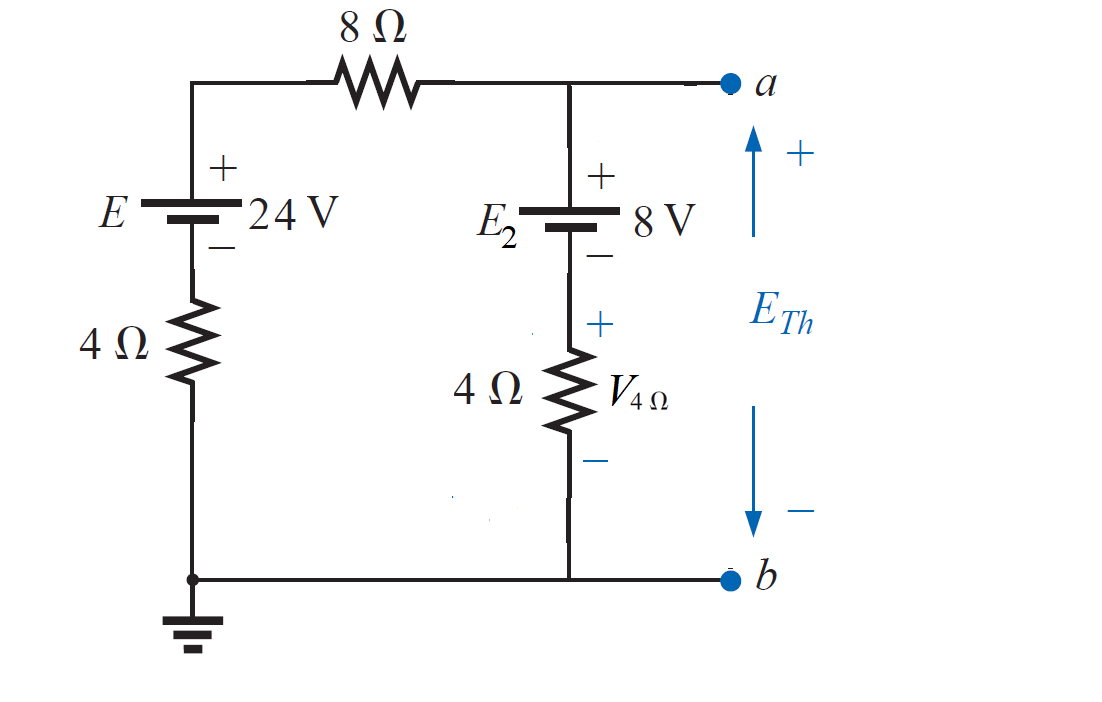 Step 4:-
Thevenin's Theorem
EXAMPLE 1: Use the Thevenin theorem to find the current through 3Ω for the circuit of figure shown.
Solution:-
Step 5:-
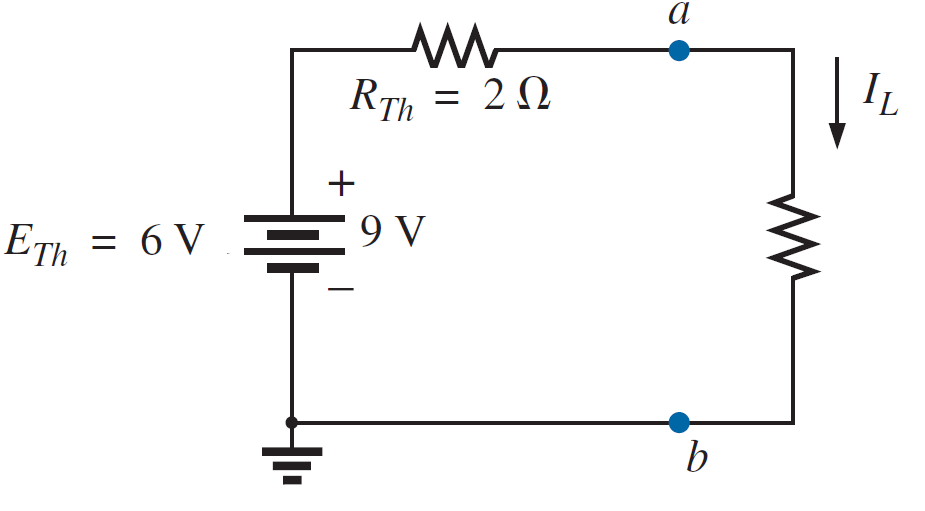 Thevenin's Theorem
EXAMPLE 2: Use the Thevenin theorem to find the current through 6 Ω for the circuit of figure shown.
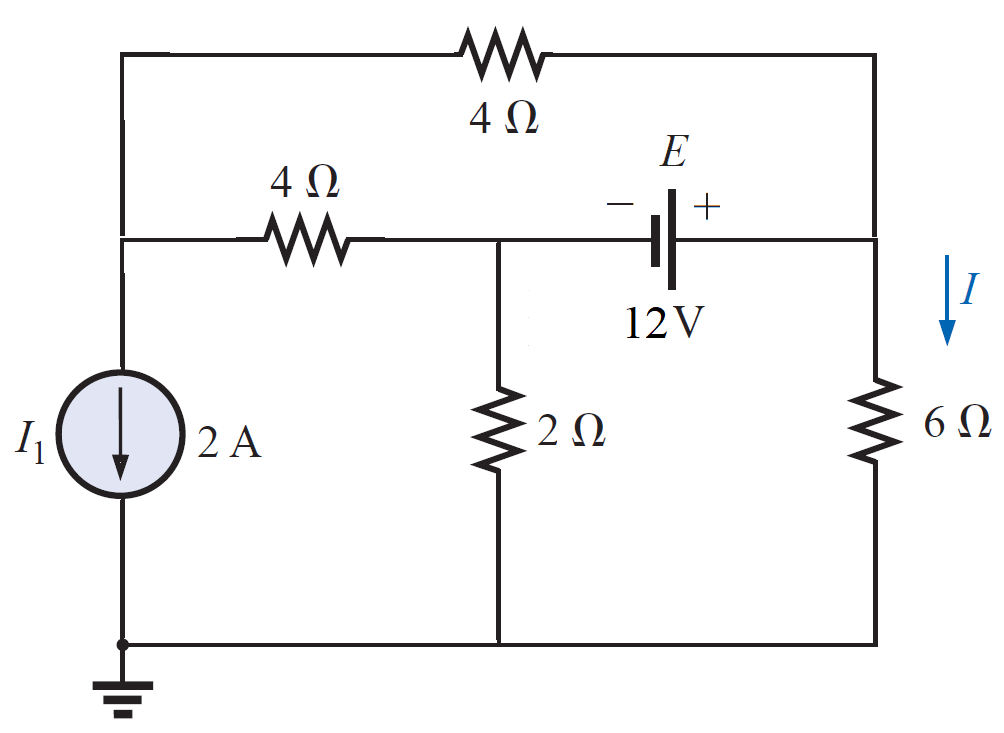 Thevenin's Theorem
EXAMPLE 2: Use the Thevenin theorem to find the current through 6 Ω for the circuit of figure shown.
Solution:-
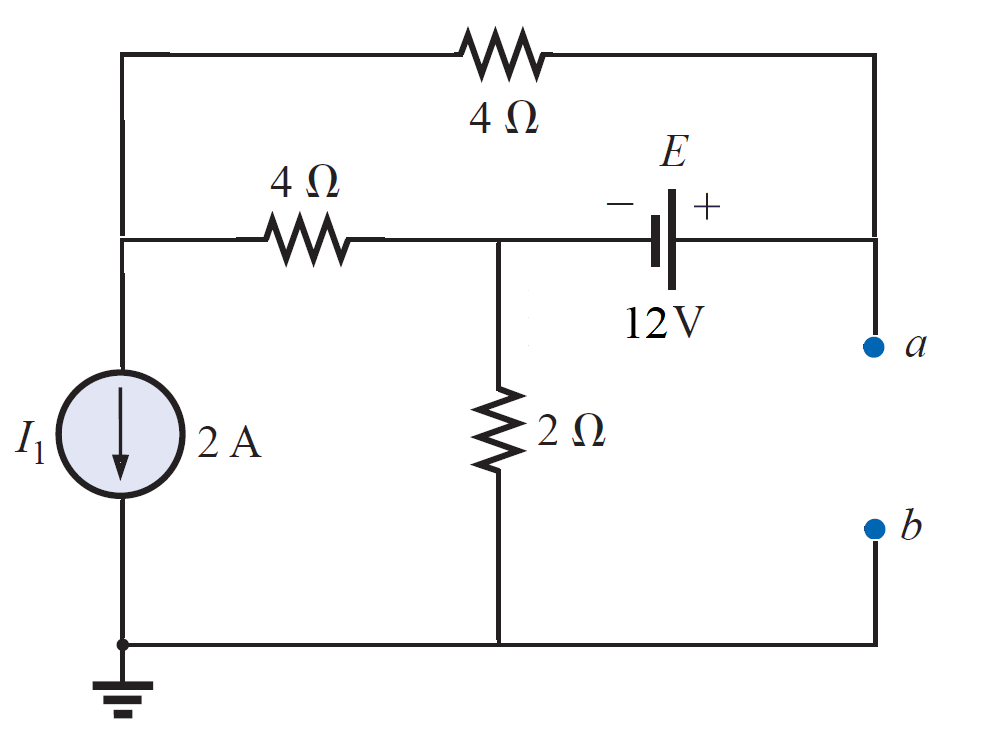 Step 1 and 2:-
Thevenin's Theorem
EXAMPLE 2: Use the Thevenin theorem to find the current through 6 Ω for the circuit of figure shown.
Solution:-
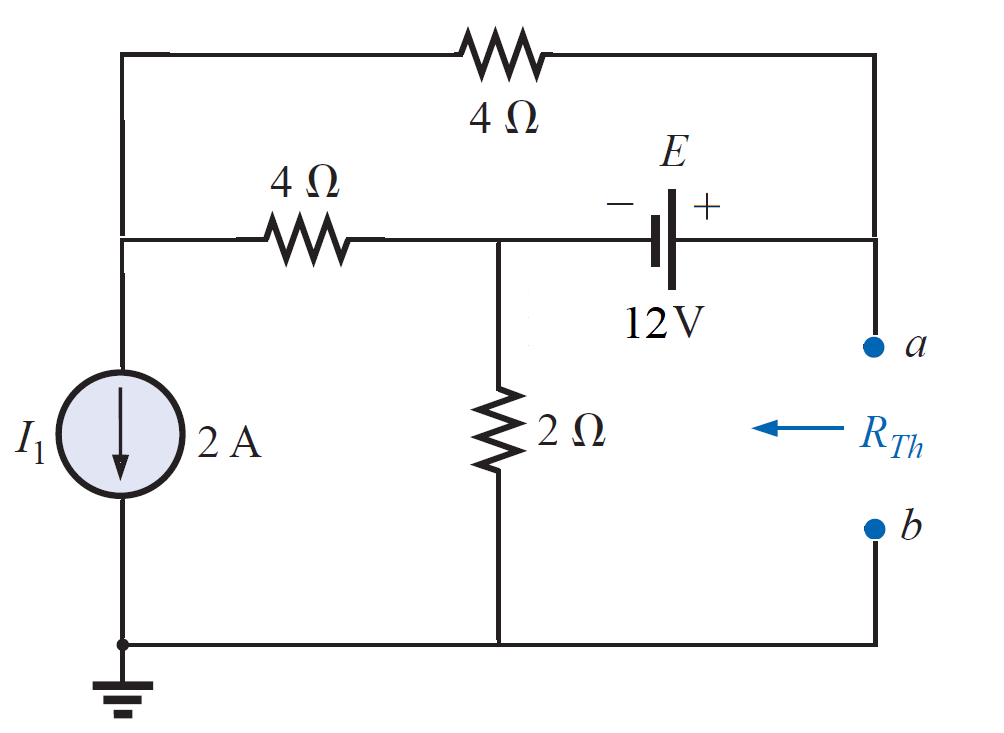 Step 3:-
Thevenin's Theorem
EXAMPLE 2: Use the Thevenin theorem to find the current through 6 Ω for the circuit of figure shown.
Solution:-
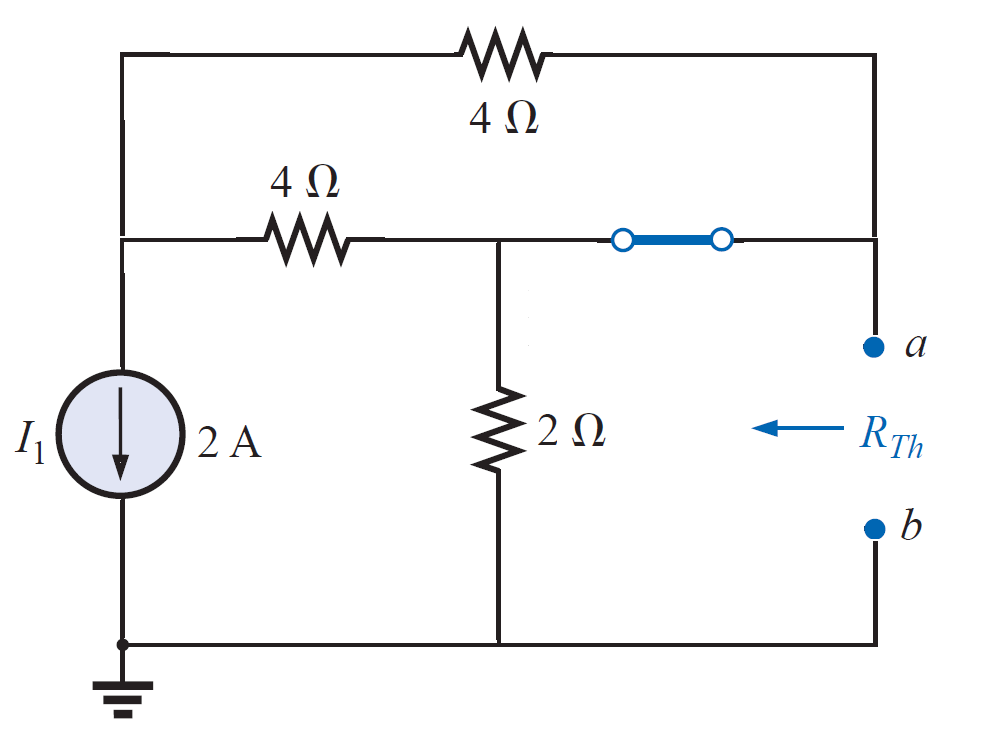 Step 3:-
Thevenin's Theorem
EXAMPLE 2: Use the Thevenin theorem to find the current through 6 Ω for the circuit of figure shown.
Solution:-
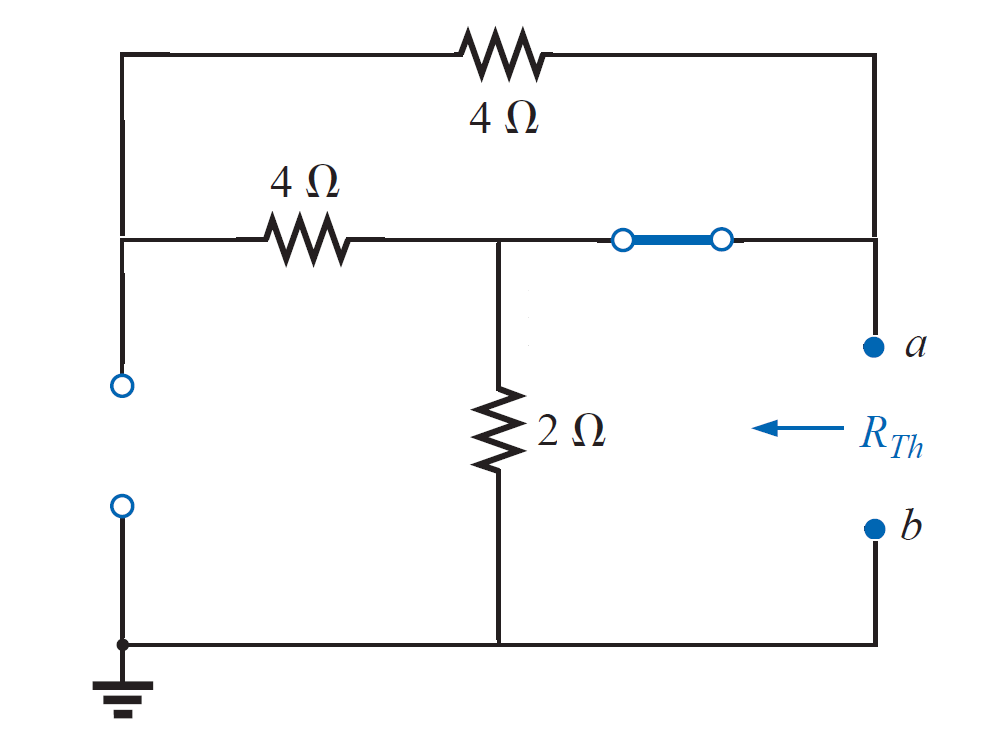 Step 3:-
Thevenin's Theorem
EXAMPLE 2: Use the Thevenin theorem to find the current through 6 Ω for the circuit of figure shown.
Solution:-
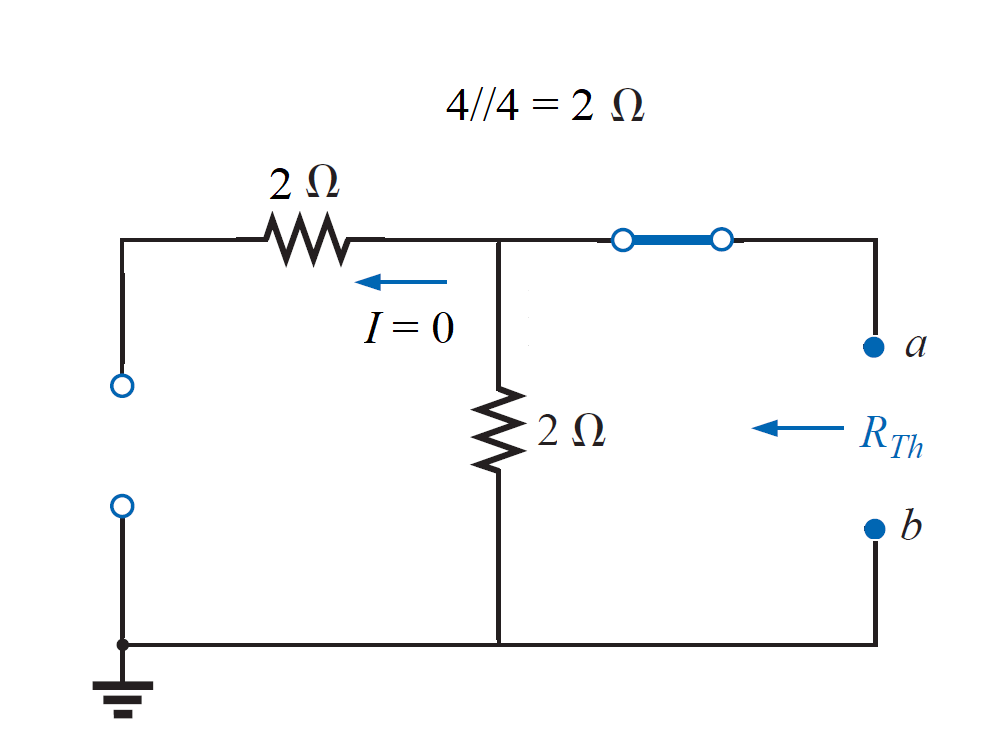 Step 3:-
Thevenin's Theorem
EXAMPLE 2: Use the Thevenin theorem to find the current through 6 Ω for the circuit of figure shown.
Solution:-
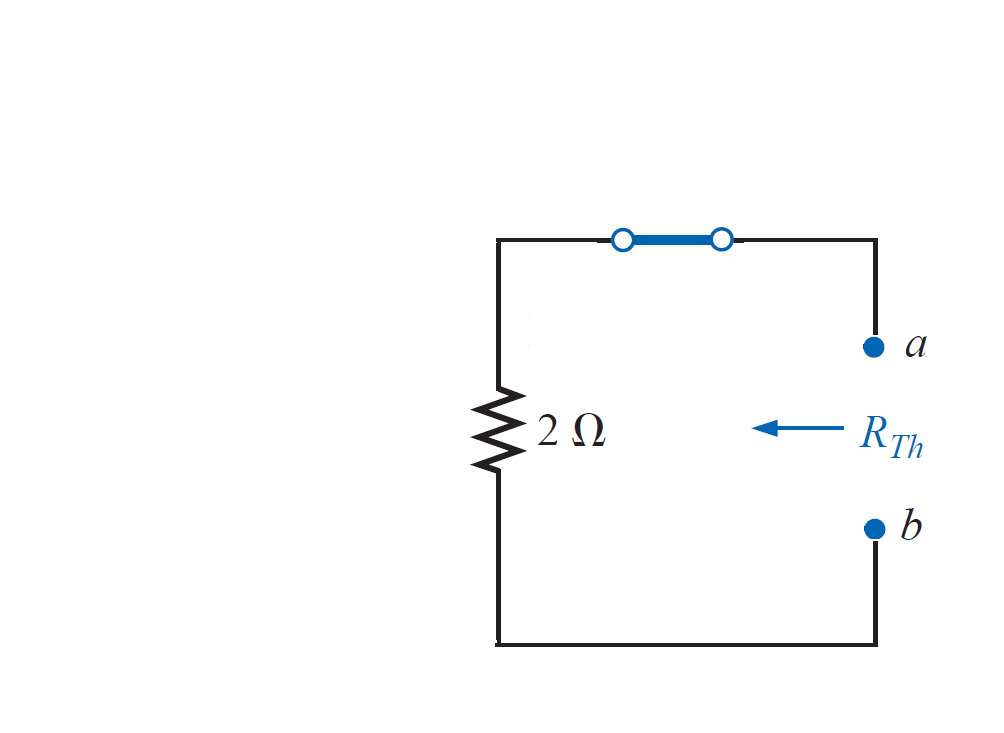 Step 3:-
Thevenin's Theorem
EXAMPLE 2: Use the Thevenin theorem to find the current through 6 Ω for the circuit of figure shown.
Solution:-
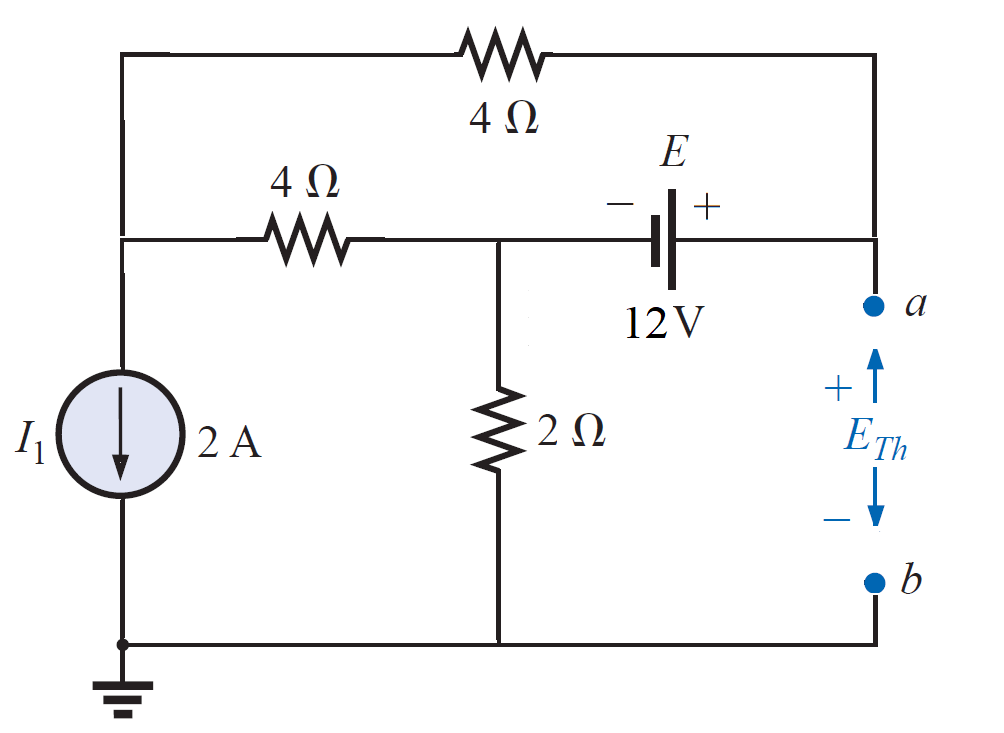 Step 4:-
Thevenin's Theorem
EXAMPLE 2: Use the Thevenin theorem to find the current through 6 Ω for the circuit of figure shown.
Solution:-
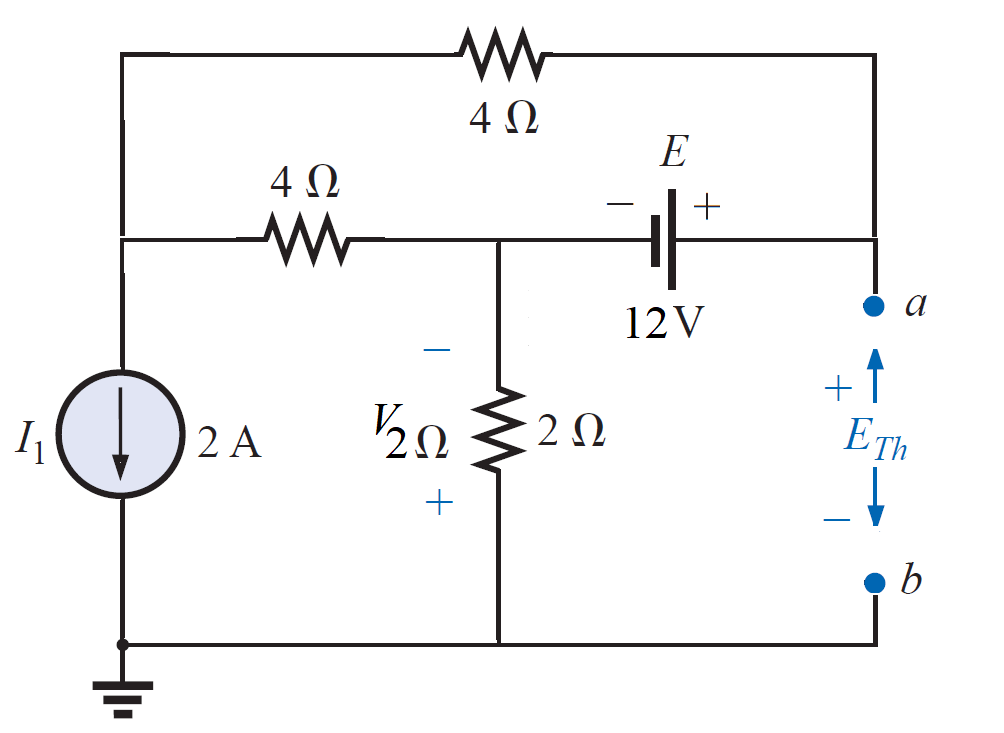 Step 4:-
Thevenin's Theorem
EXAMPLE 2: Use the Thevenin theorem to find the current through 6 Ω for the circuit of figure shown.
Solution:-
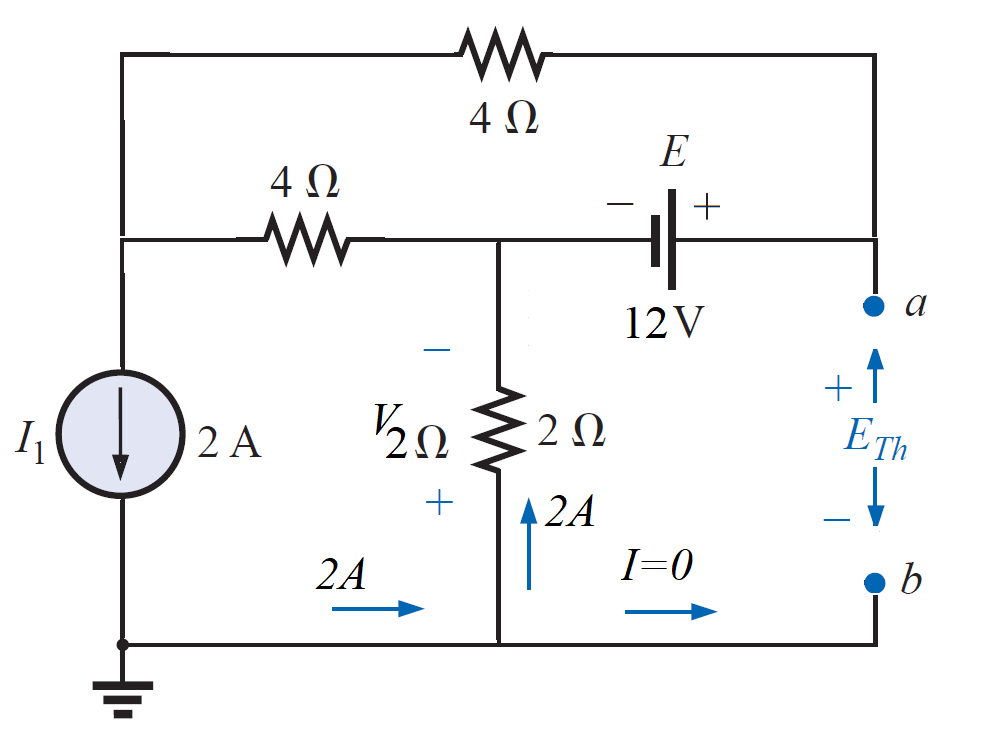 Step 4:-
Thevenin's Theorem
EXAMPLE 2: Use the Thevenin theorem to find the current through 6 Ω for the circuit of figure shown.
Solution:-
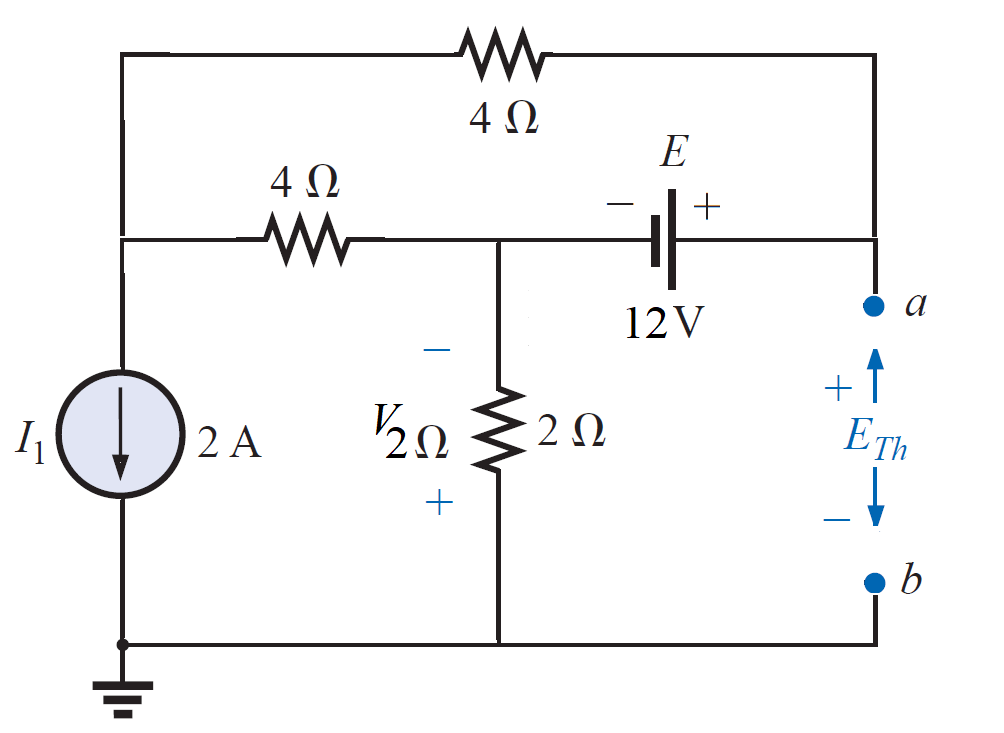 Step 4:-
Thevenin's Theorem
EXAMPLE 2: Use the Thevenin theorem to find the current through 6 Ω for the circuit of figure shown.
Solution:-
Step 5:-
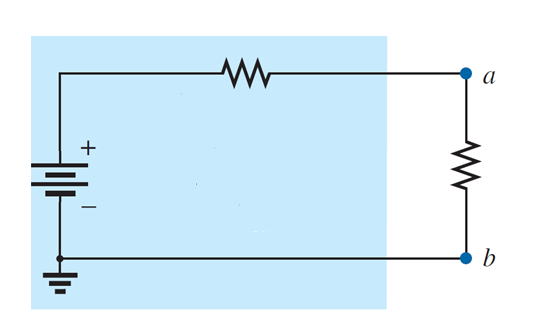 Thevenin's Theorem
EXAMPLE 3: Use the Thevenin’s theorem to find the current through the branch a-b for the circuit shown.
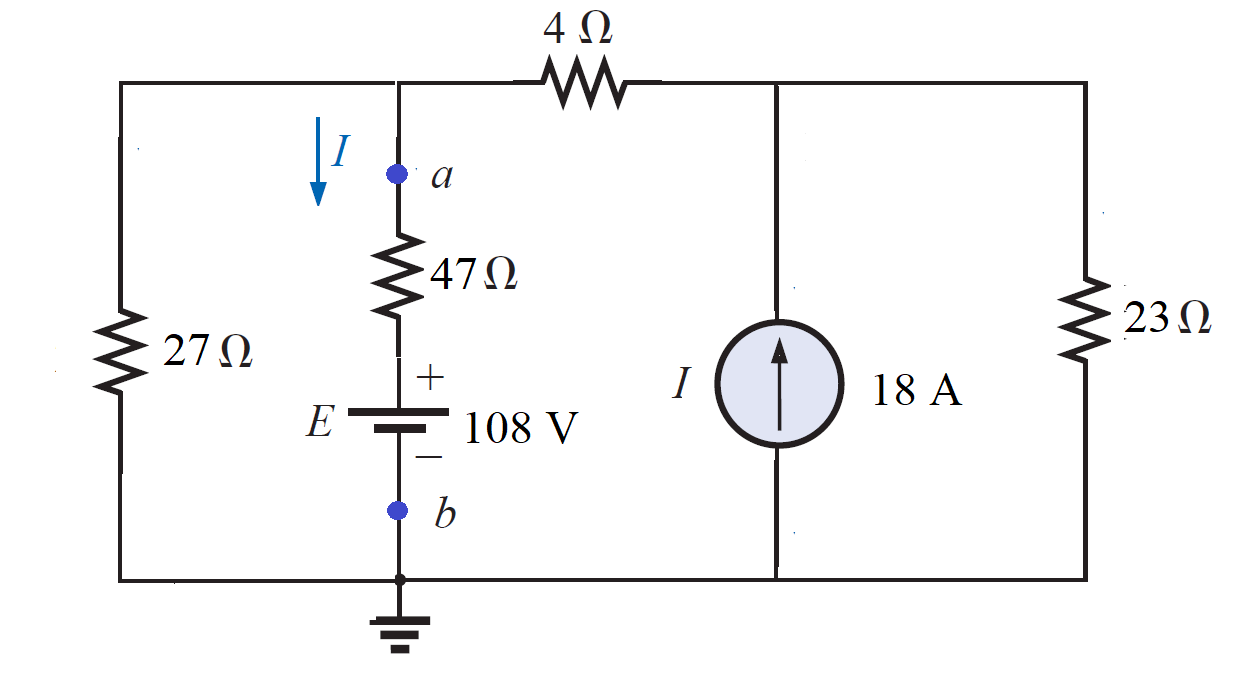 Thevenin's Theorem
EXAMPLE 3: Use the Thevenin’s theorem to find the current through the branch a-b for the circuit shown.
Solution:-
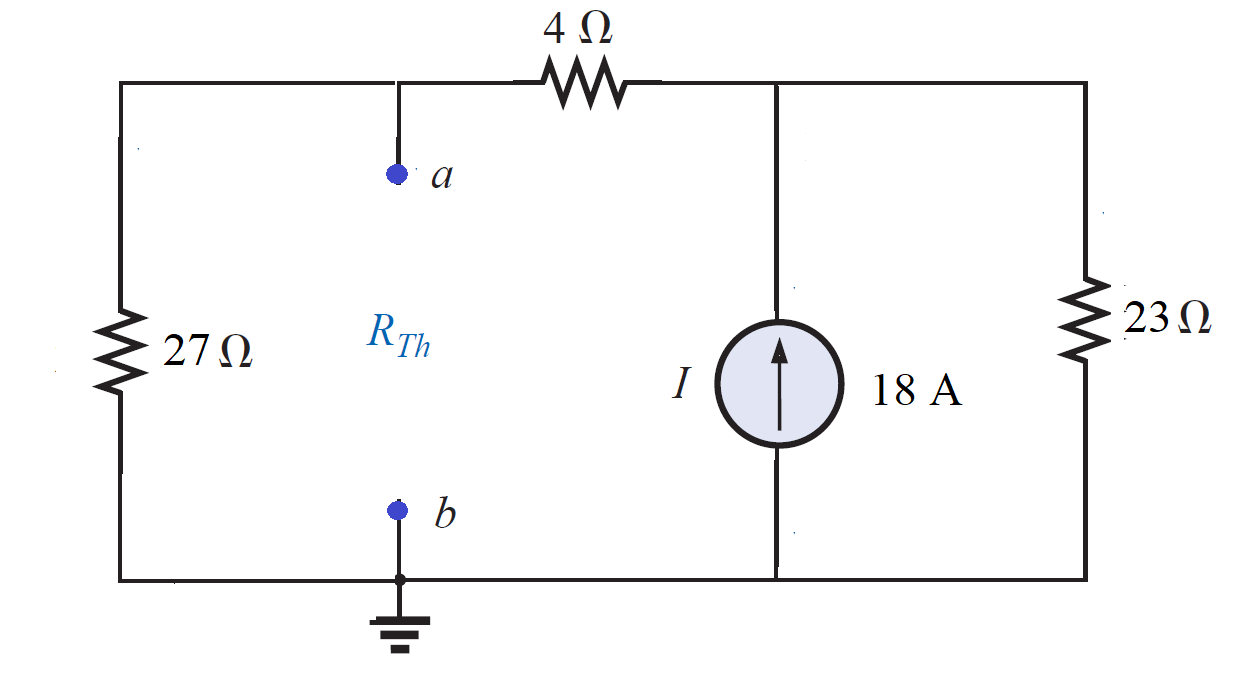 Thevenin's Theorem
EXAMPLE 3: Use the Thevenin’s theorem to find the current through the branch a-b for the circuit shown.
Solution:-
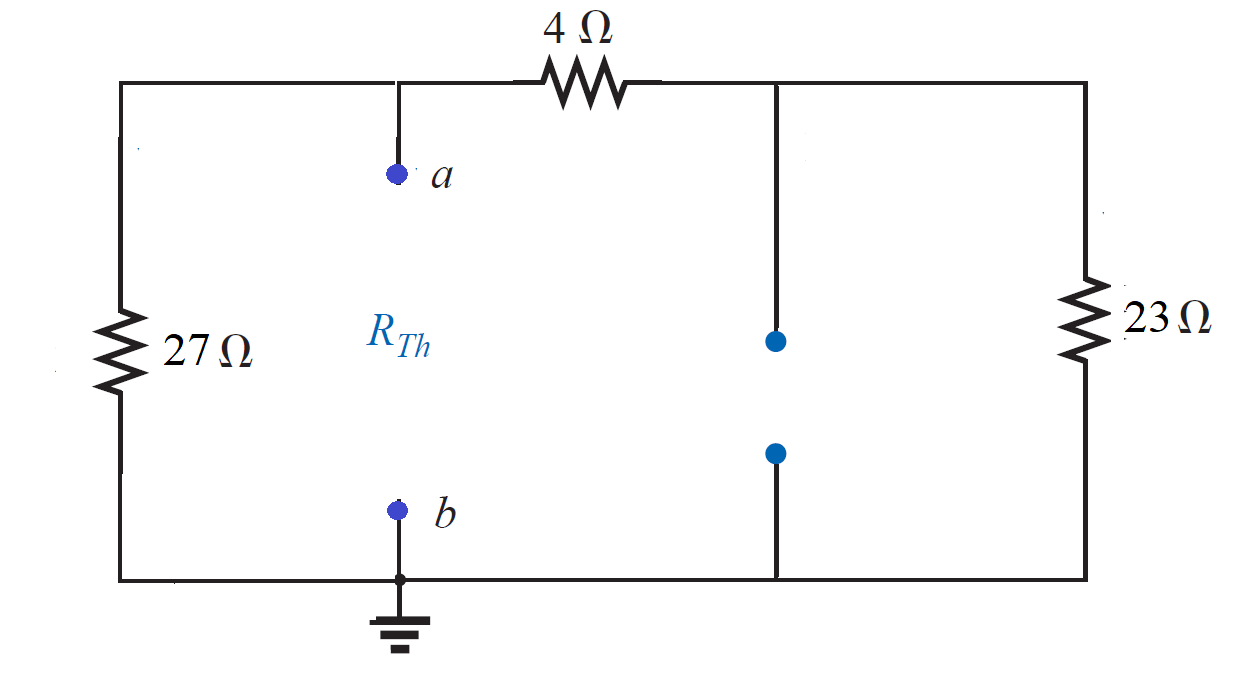 Thevenin's Theorem
EXAMPLE 3: Use the Thevenin’s theorem to find the current through the branch a-b for the circuit shown.
Solution:-
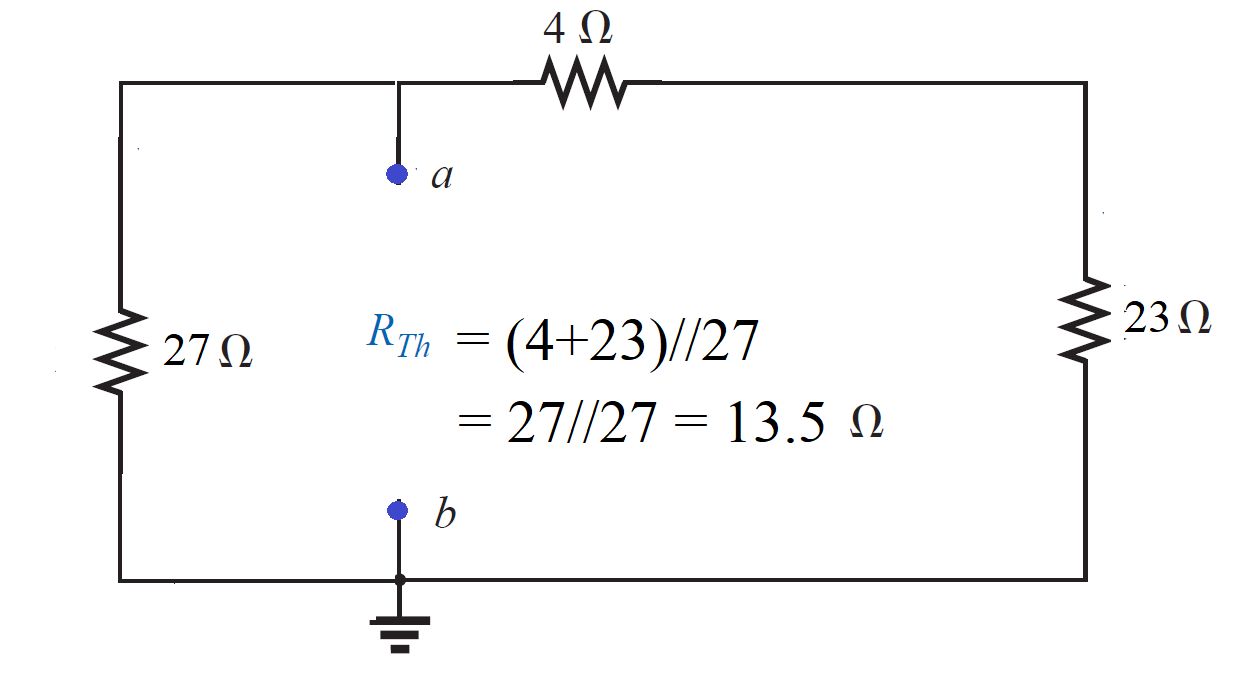 Thevenin's Theorem
EXAMPLE 3: Use the Thevenin’s theorem to find the current through the branch a-b for the circuit shown.
Solution:-
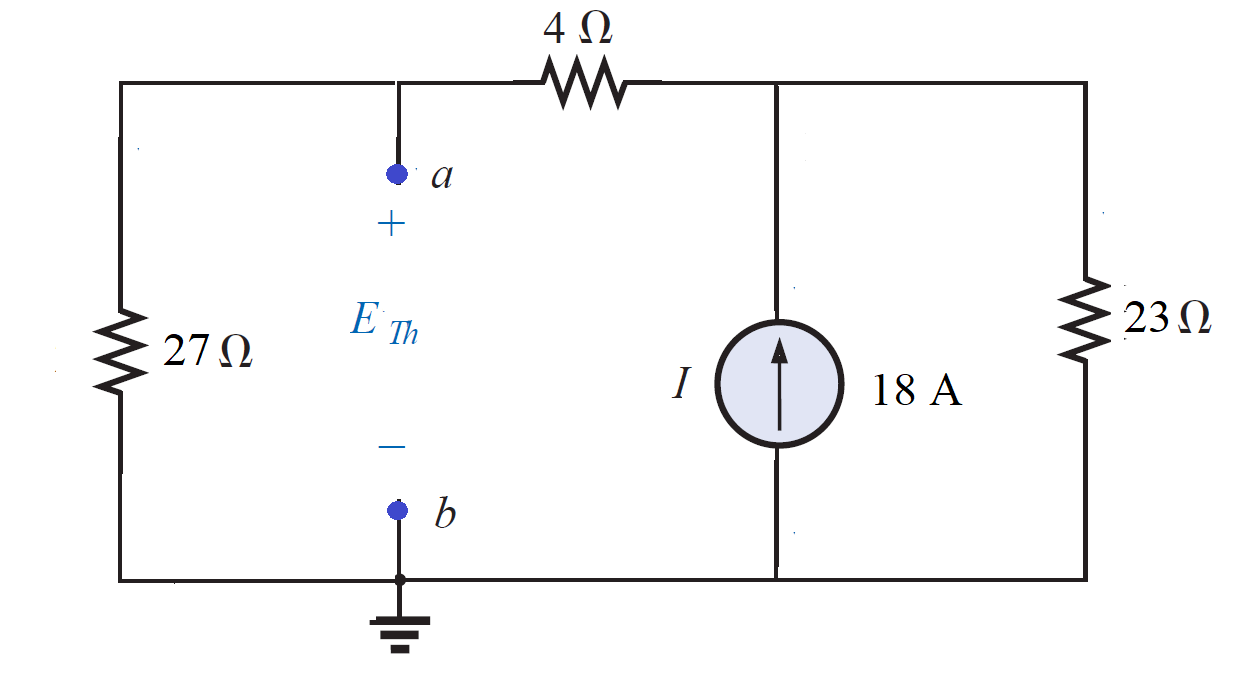 Thevenin's Theorem
EXAMPLE 3: Use the Thevenin’s theorem to find the current through the branch a-b for the circuit shown.
Solution:-
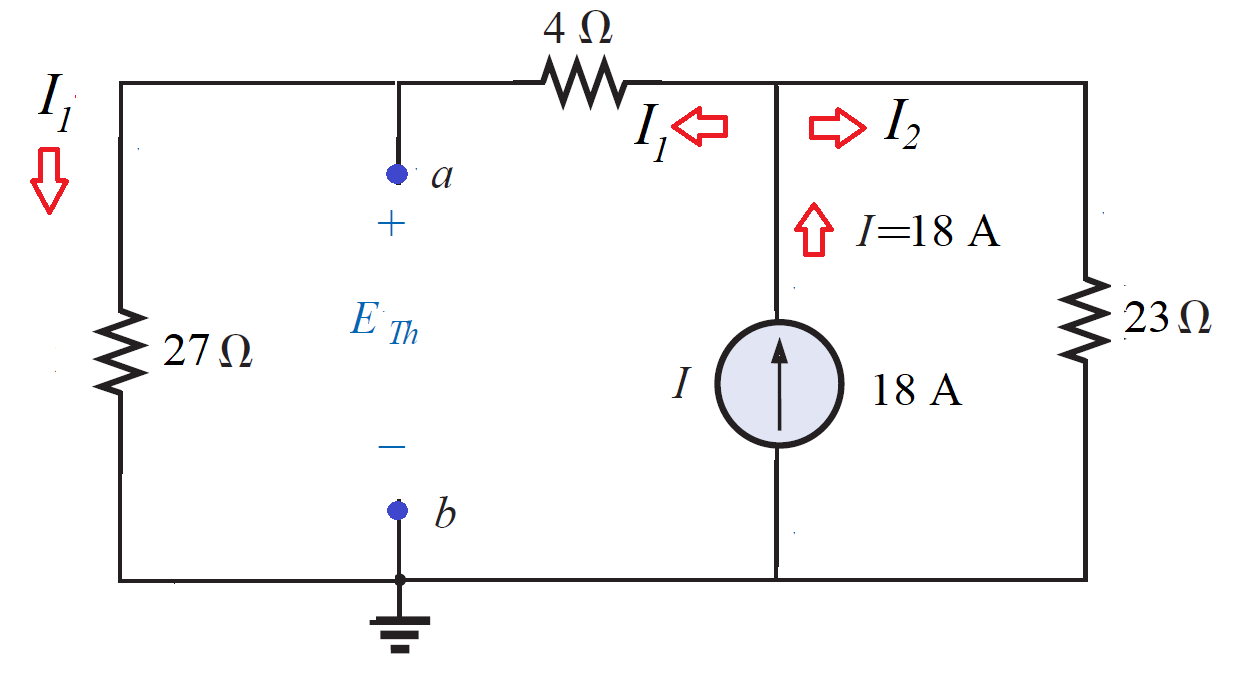 Applying the current divider rule to find I1,
Thevenin's Theorem
EXAMPLE 3: Use the Thevenin’s theorem to find the current through the branch a-b for the circuit shown.
Solution:-
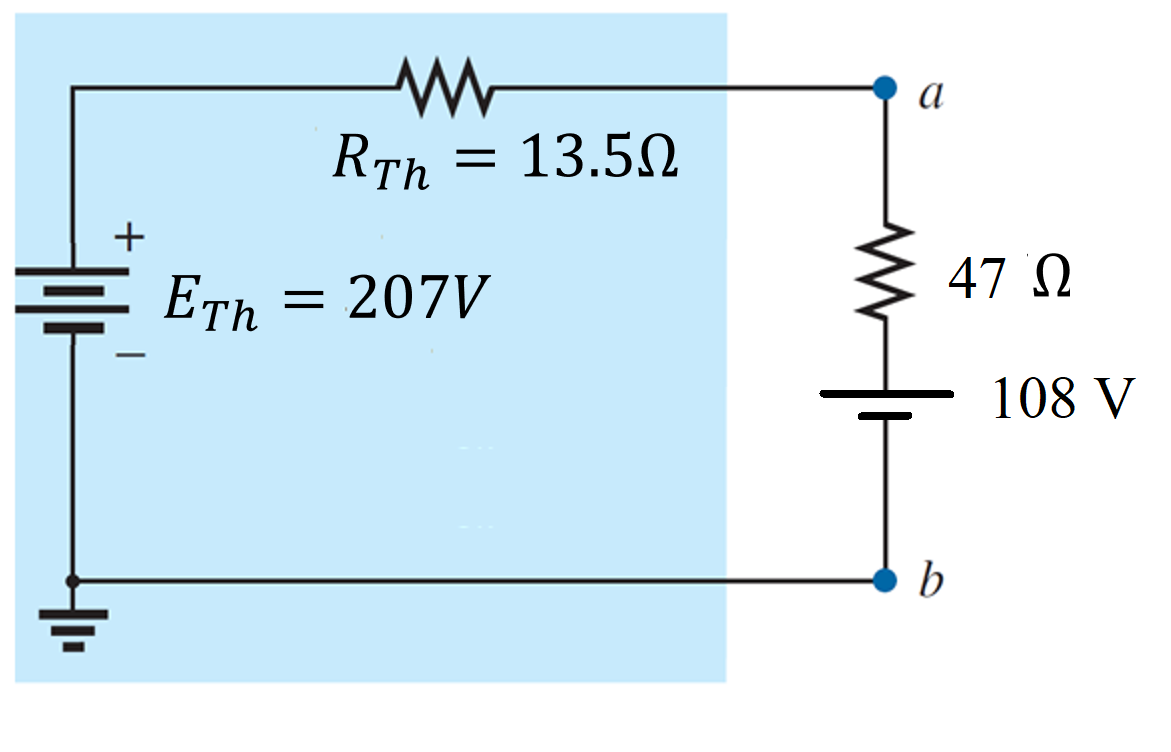 References
Boylestad, Robert L. Introductory circuit analysis. Pearson Education, 2010.
Robbins, Allan H., and Wilhelm C. Miller. Circuit analysis: Theory and practice. Cengage Learning, 2012.
Sadiku, Matthew NO, and Chales K. Alexander. Fundamentals of electric circuits. McGraw-Hill Higher Education, 2007.